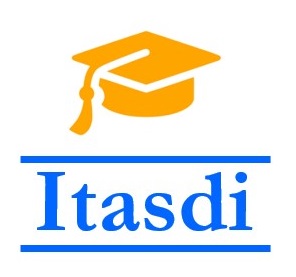 Innovative Teaching Approaches in development of Software Designed Instrumentation and its application in real-time systems
UPRAVLJAČKI ALGORITMIU REALNOM VREMENU
Šeme projektovanja (Design Patterns ) u LabVIEW-uGlobalne, lokalne promenljive, funkcijske globalne promenljive, mehanizam akcije (action engine)
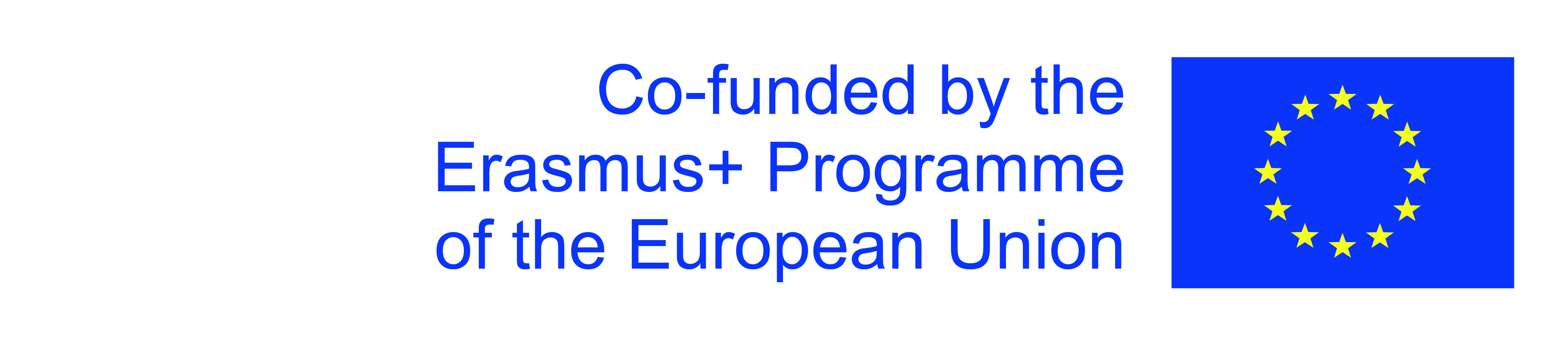 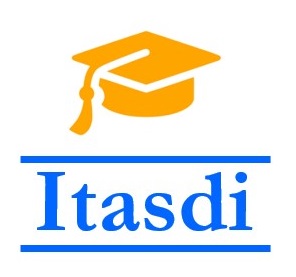 Innovative Teaching Approaches in development of Software Designed Instrumentation and its application in real-time systems
School of Electrical
Engineering
University of Belgrade
Ss. Cyril and Methodius
University
Faculty of Electrical Engineering
and Information Technologies
Faculty of Physics
Warsaw University of Technology
Faculty of Technical 
Sciences
Zagreb University of 
Applied Sciences
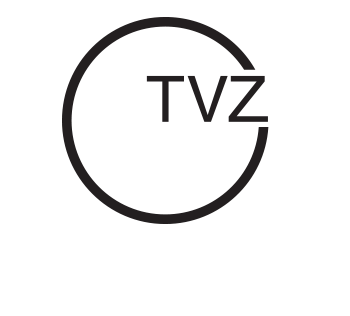 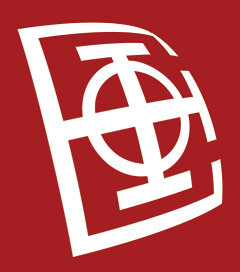 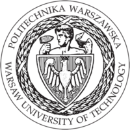 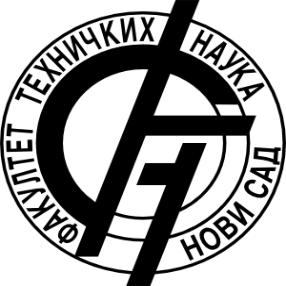 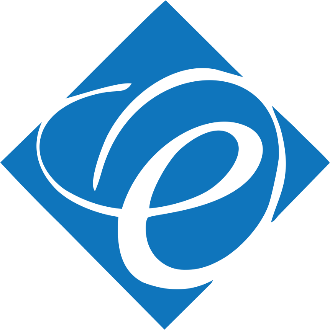 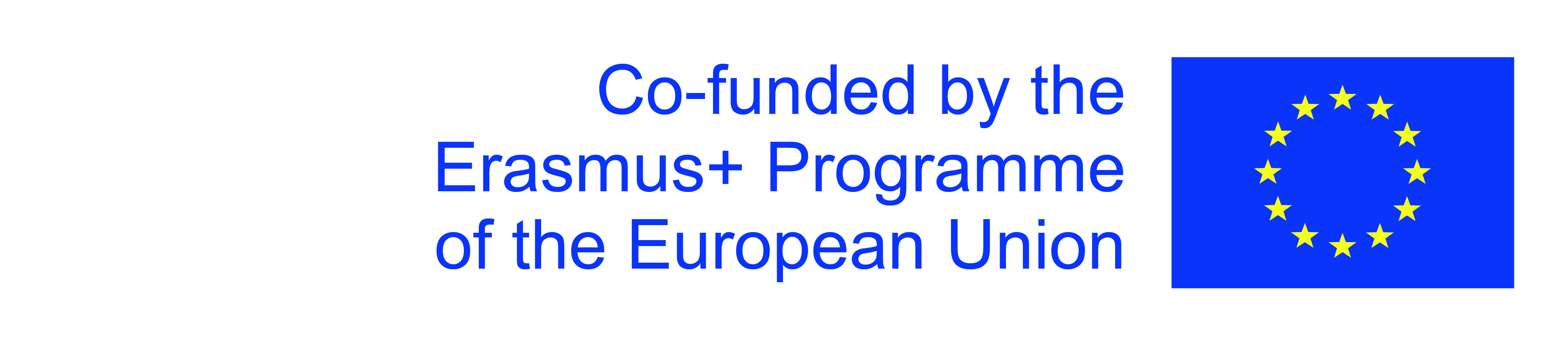 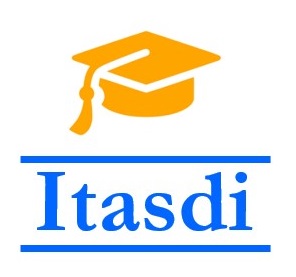 Innovative Teaching Approaches in development of Software Designed Instrumentation and its application in real-time systems
Šta je šema projektovanja?
DEFINICIJA: Dobro projektovano i napravljeno rešenje poznatog problema, tako da to rešenje može lako da se ponovo koristi. 

Šeme projektovanje predstavljaju šablone (templates) za programere.

Potrebno je dobro dizajnirati kod zbog toga što se na taj način štedi vreme i povećava čitljivost i dugotrajnost koda.

Naročito je važno voditi računa o skalabilnosti, proširivosti, ponovnom koriščenju koda.
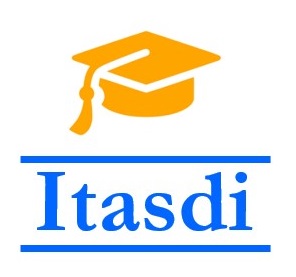 Innovative Teaching Approaches in development of Software Designed Instrumentation and its application in real-time systems
Elementi dobro dizajnirane softverske aplikacije
Skalabilnost – dodavanje novih već postojećih komponenti
Modularnost – rastavljanje komponenti na manje celine (module)
Ponovno korišćenje – da li se isti kod može koristiti za druge i buduće projekte
Proširivost – dodavanje nove funkcionalnosti	
Jednostavnost – najprostije rešenje koje zadovoljava već navedene kriterijume
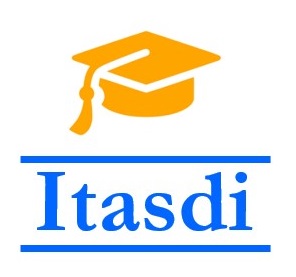 Innovative Teaching Approaches in development of Software Designed Instrumentation and its application in real-time systems
Podela šema projektovanja
•Functional Global Variable 

•State Machine / Statecharts 

•Event Driven User Interface 

•Producer / Consumer 

•Queued State Machine – Producer / Consumer
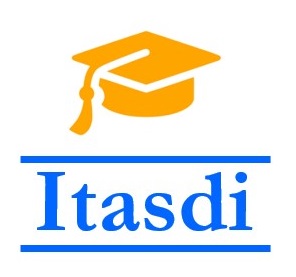 Innovative Teaching Approaches in development of Software Designed Instrumentation and its application in real-time systems
Lokalne i globalne promenljive
Lokalne promenljive

Služe da se čita ili piše sa kontrola ili indikatora u okviru jednog VI-a
Korisne su za komunikaciju između više struktura (najčešće petlji) u okviru jednog VI-a

Globalne promenljive

Globalna promenljiva služi da se pristupi podacima ili da se proslede podaci između više VI-eva
Globalna promenljiva je ustvari VI koji ima svoj front panel, ali nema blok dijagram
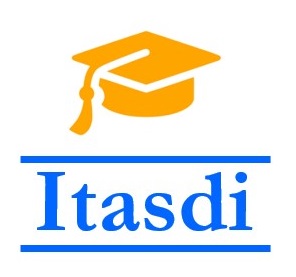 Innovative Teaching Approaches in development of Software Designed Instrumentation and its application in real-time systems
Lokalne i globalne promenljive
Karakteristike obe vrste promenljvih
Moraju biti inicijalizovane – mora se u njih prvo pisati, da bi se iz njih moglo čitati
Ukoliko nisu inicijalizovane, sadrže podrazumevau vrednost za taj tip podataka
Svaka kopije bilo koje od ovih promenljivih zauzima novu memorijsku lokaciju
Problem sa RACE CONDITION-om
Ne mogu da prate tok greške (error handleri)
Ne mogu da vrše neke radnje nad podacima
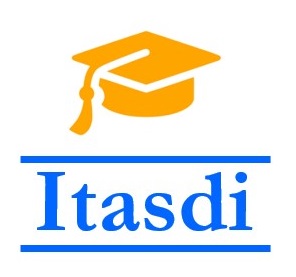 Innovative Teaching Approaches in development of Software Designed Instrumentation and its application in real-time systems
Primer: Zaustavljanje paralelnih petlji
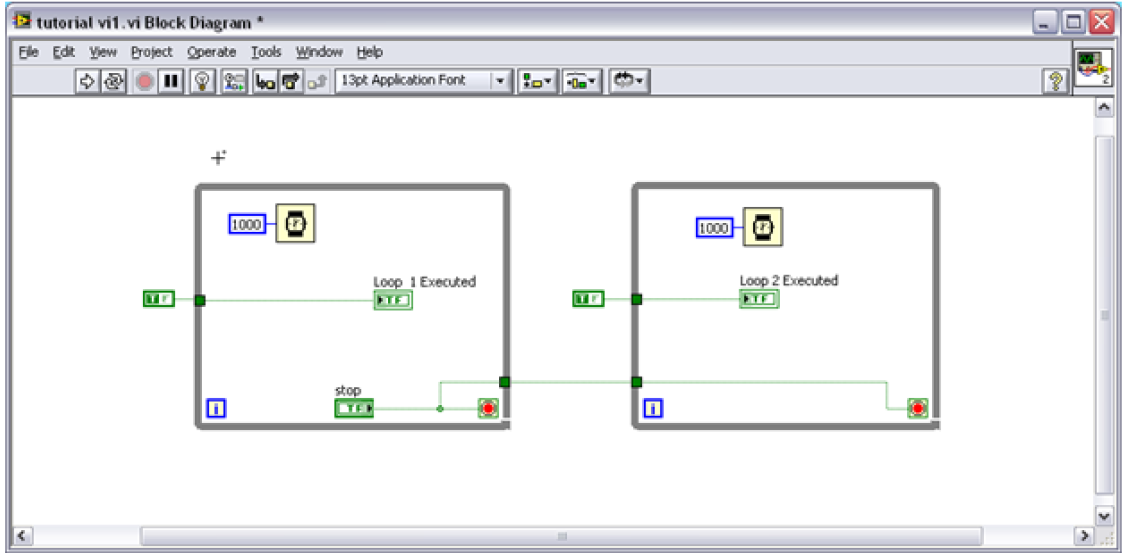 Ovaj pristup čak ni ne omogućava paralelan rad petlji
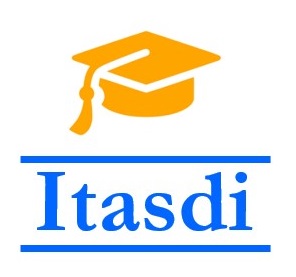 Innovative Teaching Approaches in development of Software Designed Instrumentation and its application in real-time systems
Primer: Zaustavljanje paralelnih petlji
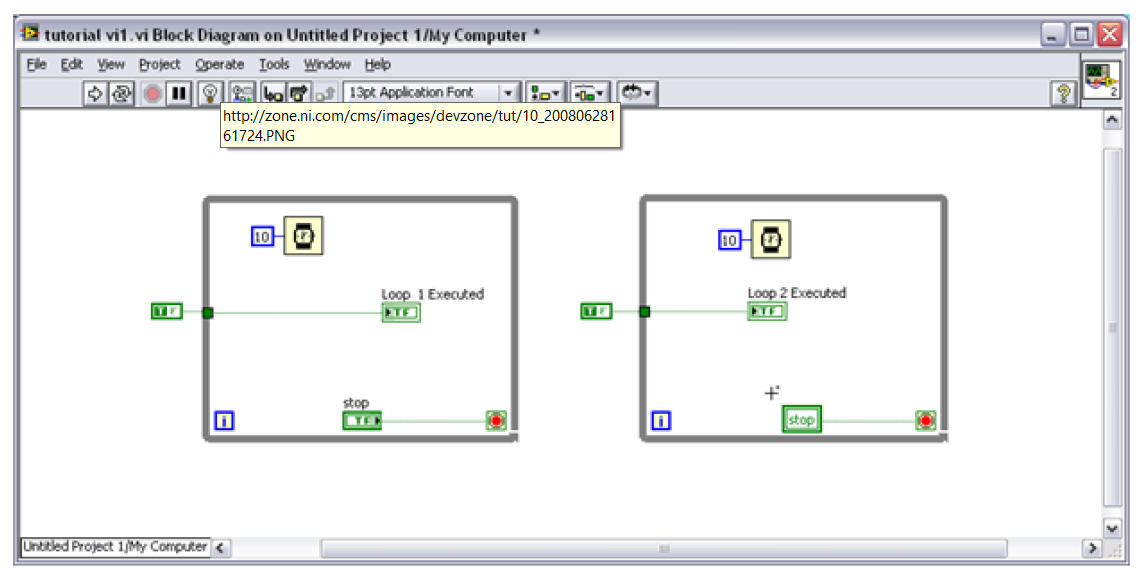 Uvođenjem lokalnih promenljivih se omogućava paralelan rad petlji
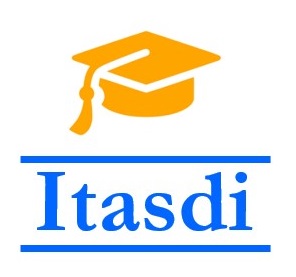 Innovative Teaching Approaches in development of Software Designed Instrumentation and its application in real-time systems
Primer: Zaustavljanje paralelnih petlji
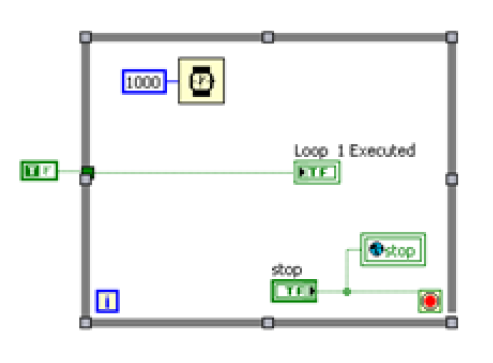 Ovde se uvođenjem globalnih promenljivih se omogućava paralelan rad petlji
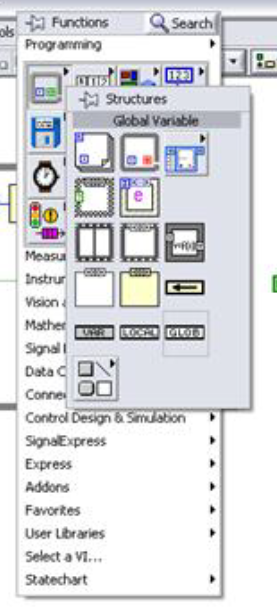 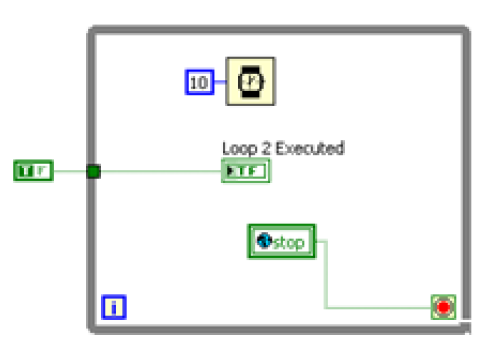 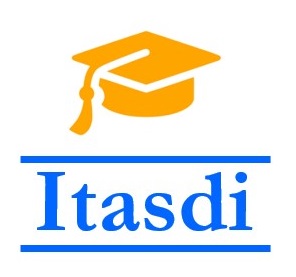 Innovative Teaching Approaches in development of Software Designed Instrumentation and its application in real-time systems
Race condition
Stanje kada 2 ili više niti (ili procesa) mogu doseći i izvršiti deo koda, a da se pritom izvršavanje koda drastično menja u zavisnosti od toga koja nit dosegne kod prva.

Race condition je bezazlen ako su svi ishodi očekivani.

Race condition može da se odnosi na greške sinhronizacije koje rezultuju u međusobnoj interakciji više procesa koji smetaju jedan drugome. Na taj način sistem postaje ranjiv.
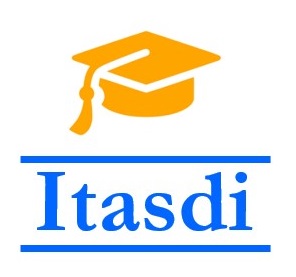 Innovative Teaching Approaches in development of Software Designed Instrumentation and its application in real-time systems
Race condition
Često, ishod race condition-a ostavlja program u nedefinisanom stanju.

Programiranje tipa praćenja toka podataka (data flow programming) sprečava race condition.

U slučajevima kada se praćenje toka podataka ne izvodi, poput paralelnih petlji, moguće je da se desi race condition.
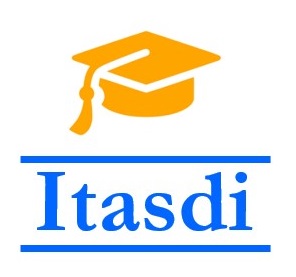 Innovative Teaching Approaches in development of Software Designed Instrumentation and its application in real-time systems
Functional Global Variable
FGV predstavljaju VI-eve koji koriste petlje sa neinicijalizovanim shift registrima da čuvaju globalne podatke.

Podaci se čuvaju i kada se taj VI ne izvršava, sve dok se VI ne skloni iz memorije.

Rešavaju sledeće probleme
Ne prave kopije u memorijskim lokacijama
Ne prave problem sa RACE CONDITION-om
Mogu da prate tok greške (error handleri)
Mogu da vrše neke radnje (operacije) nad podacima, ne samo čitanje i pisanje
Može da im se pristupi iz više VI-eva
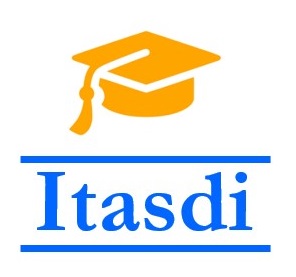 Innovative Teaching Approaches in development of Software Designed Instrumentation and its application in real-time systems
Functional Global Variable
Da bi se kreirala FGV, potrebno je poznavati

While petlje 
Shift registre i činjenicu da neinicijalizovani shift registri imaju memoriju
Case strukture 
Enumerated kontrole (objasniti)
subVI-eve (objasniti)
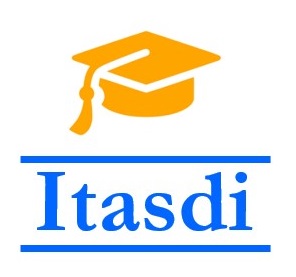 Innovative Teaching Approaches in development of Software Designed Instrumentation and its application in real-time systems
Functional Global Variable
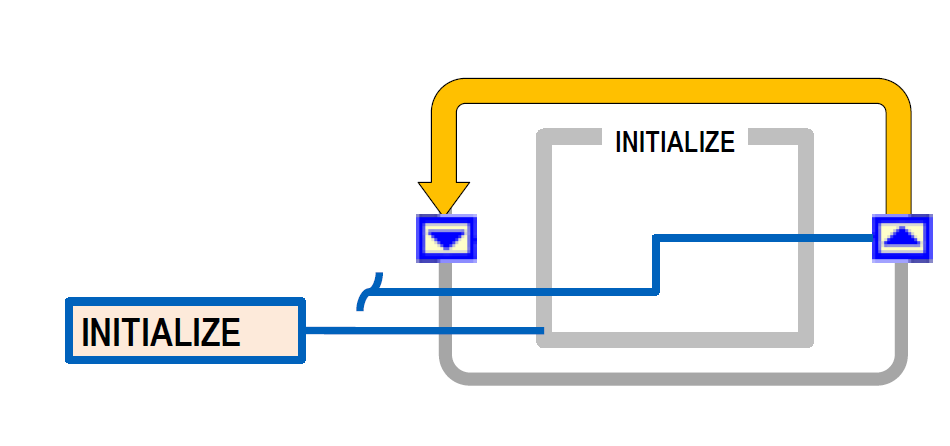 Osnovne radnje (akcije, mehanizmi) FGV-a
Inicijalizacija (Set)




Get




Akcija (Action Engine)
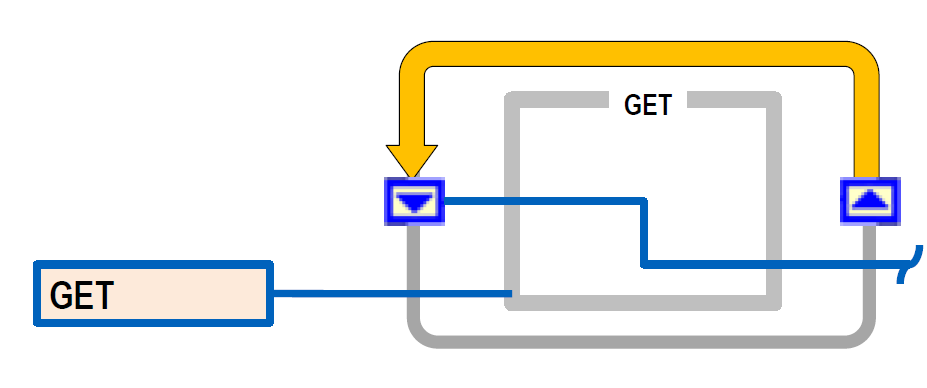 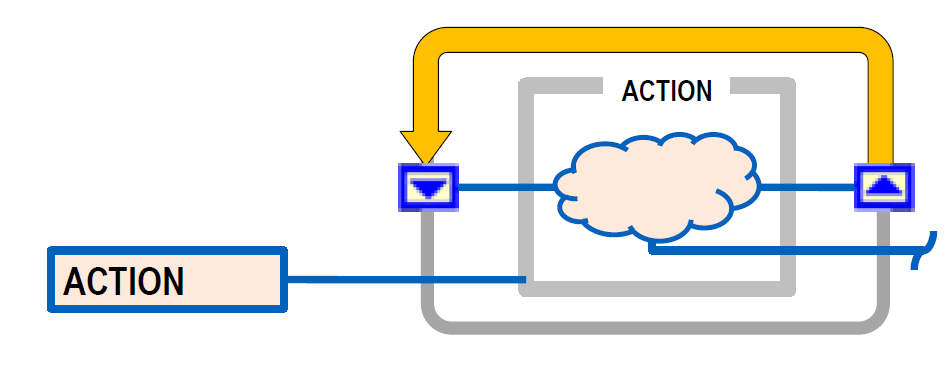 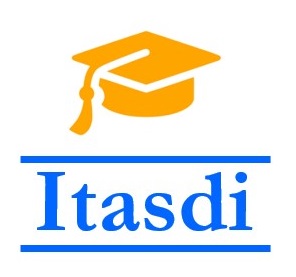 Innovative Teaching Approaches in development of Software Designed Instrumentation and its application in real-time systems
Functional Global Variable
Još neke važne karakteristike FGV-a

1.  FGV predstavlja SubVI koji se ne može zvati istovremeno iz više instanci  
2.  Enumerator odabira radnju (akciju, mehanizam)
3.  FGV čuva rezultate u neinicijalizovanom registru
4.  Petlja se izvršava samo jednom
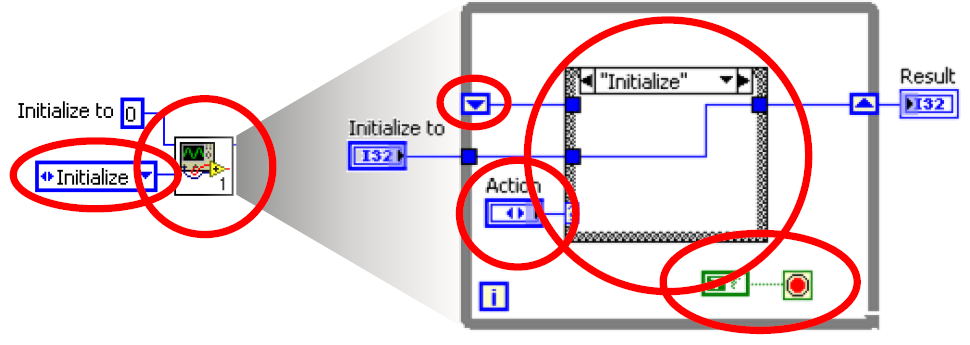 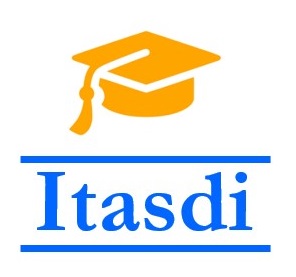 Innovative Teaching Approaches in development of Software Designed Instrumentation and its application in real-time systems
Functional Global Variable
Primer
Akcije: initialize/read/increment/decrement
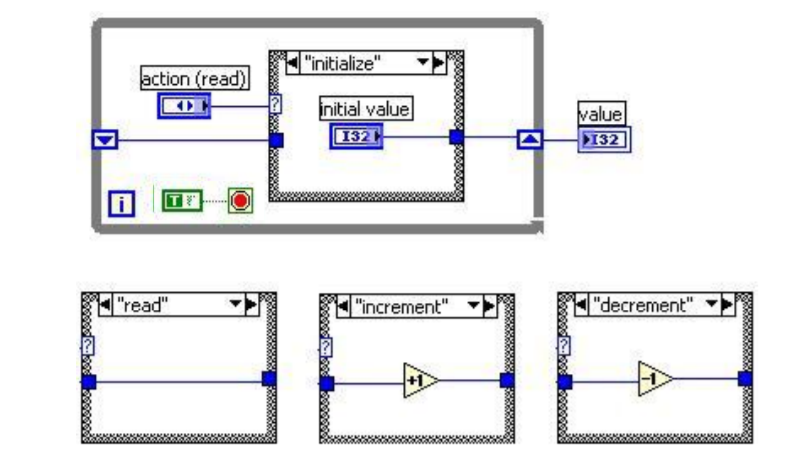 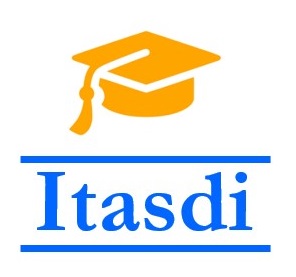 Innovative Teaching Approaches in development of Software Designed Instrumentation and its application in real-time systems
Action ENGINE
Poseban tip FGV-a se naziva ACTION ENGINE i on treba da omogući sledeće:
Da se identifikuje kritičan deo koda
Da se odrede akcije koje omogućuju modifikaciju tog dela koda
Da se uradi enkapsulacija get/modify/set metoda u okviru tog FGV
Action Engine je sub-VI koji čuva podatke iz jednog poziva u naredni.
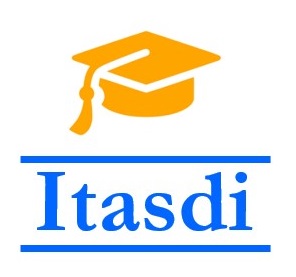 Innovative Teaching Approaches in development of Software Designed Instrumentation and its application in real-time systems
Action ENGINE
Osnovne karakteristike AE-a su:

Sub-VI koji ima petlju sa neinicijalizovanim shift registrima

Petlja se izvršava u samo jednoj iteraciji
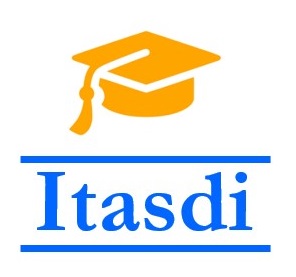 Innovative Teaching Approaches in development of Software Designed Instrumentation and its application in real-time systems
Action ENGINE
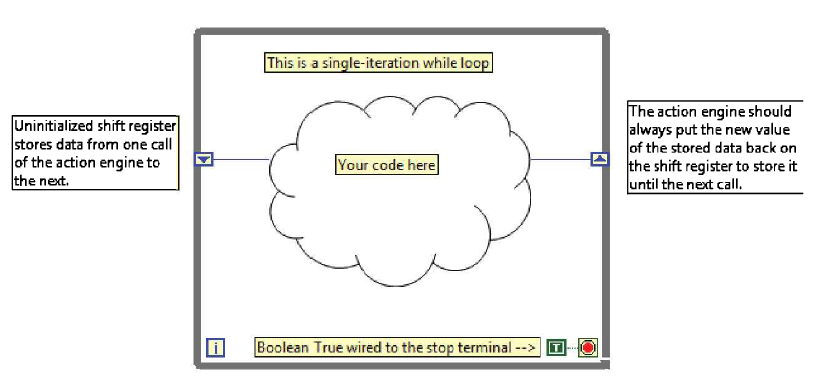 Načini implementacije AE putem petlji
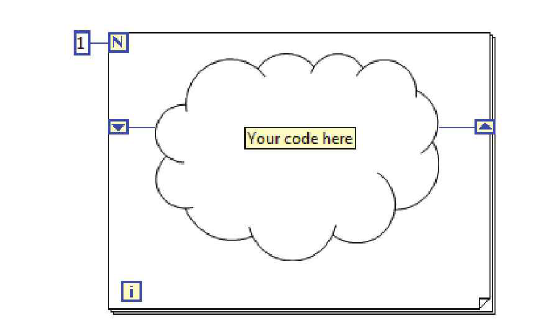 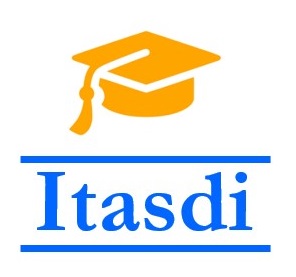 Innovative Teaching Approaches in development of Software Designed Instrumentation and its application in real-time systems
Action ENGINE
Načini implementacije AE putem feedback node-a
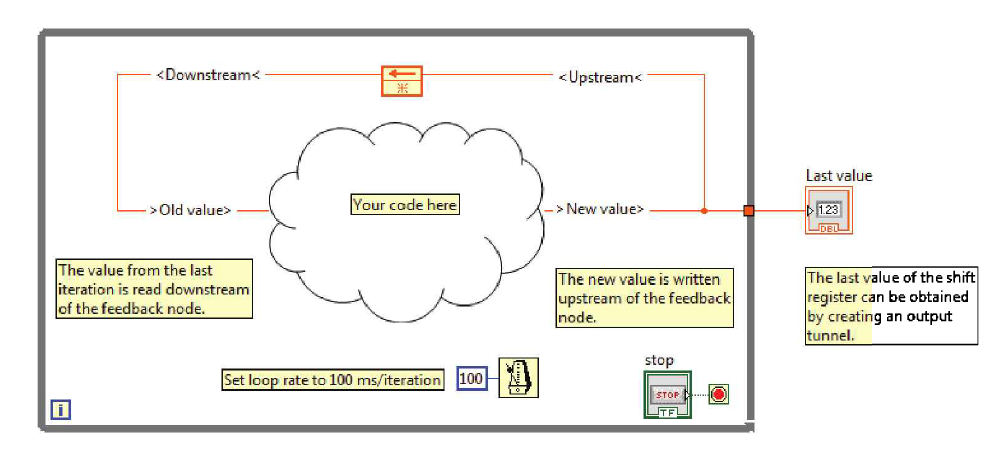 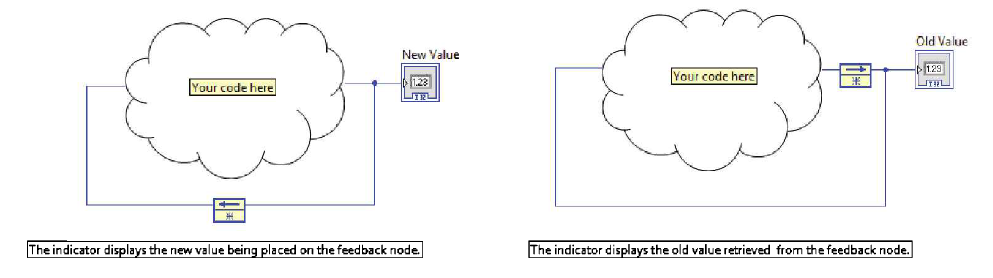 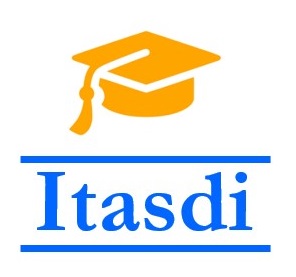 Innovative Teaching Approaches in development of Software Designed Instrumentation and its application in real-time systems
Action ENGINE
Načini implementacije AE putem feedback node-a je efikasniji iz nekoliko razloga:
Feedback node je specijalno napravljen da omogući funkcionalnost koju treba AE
Olakšava se čitanje koda
Lakše ga je kreirati nego petlju sa jednom iteracijom i shift registrima
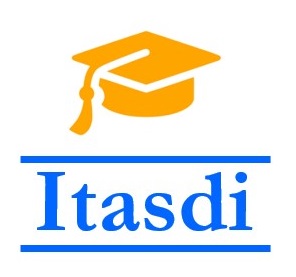 Innovative Teaching Approaches in development of Software Designed Instrumentation and its application in real-time systems
Action ENGINE primer
Brojač - metode
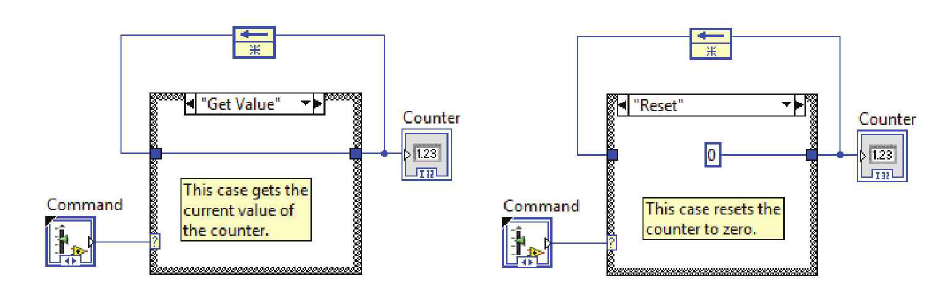 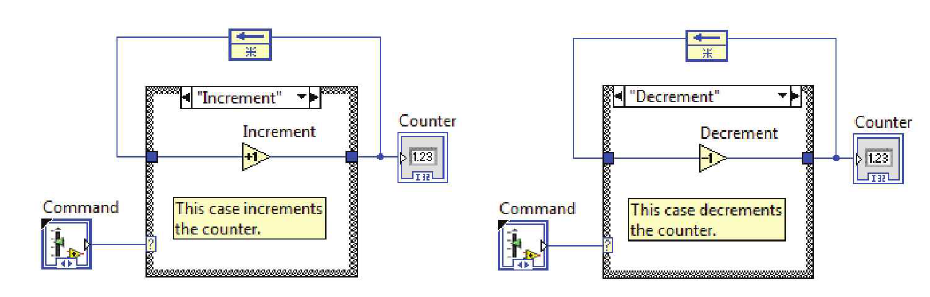 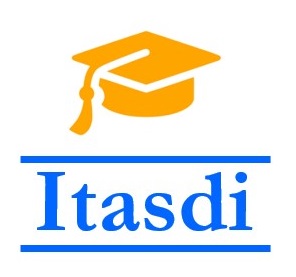 Innovative Teaching Approaches in development of Software Designed Instrumentation and its application in real-time systems
Action ENGINE primer
Brojač – implementacija AE
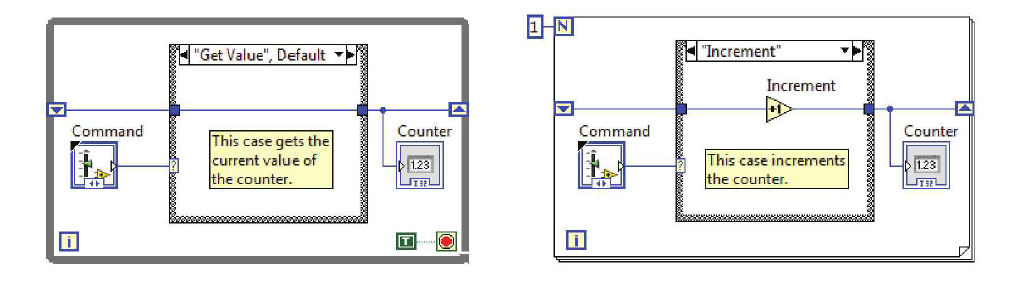 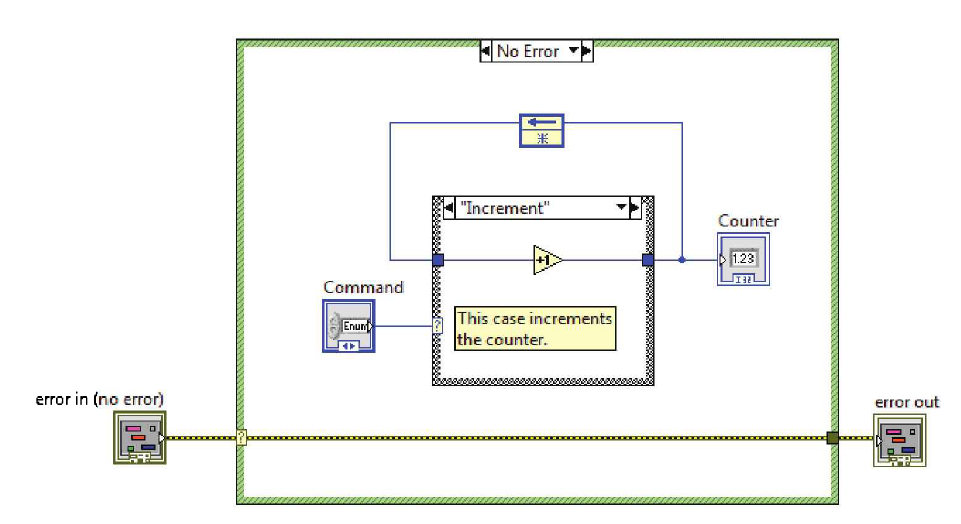 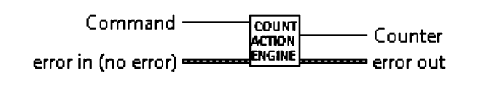 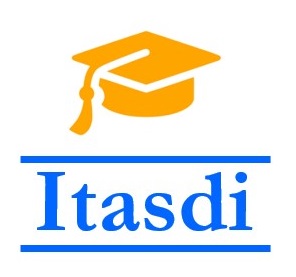 Innovative Teaching Approaches in development of Software Designed Instrumentation and its application in real-time systems
Action ENGINE primer
TAJMER – pristup preko promenljivih stanja
Ovaj pristup koristimo kada želimo metode AE da u potpunosti odvojimo od mehanizma za čuvanje podataka.
Na ovaj način olakšavamo održavanje koda (ne moramo voditi računa o mehanizmu čuvanja podataka, ako menjamo funkcionalnost metode).
Promenljive stanja su upravo ono što čuvamo iz jedne u drugu iteraciju.
U ovom pristupu metode se definišu u okviru kernel subVI-a.
Promenljive stanja predstavljaju ulaze u kernel, kernel obavi svoj funkcionalnost i na izlaz prosledi nove vrednsti promenljvih stanja.
AE zatim čuva promenljive stanja do sledećeg poziva.
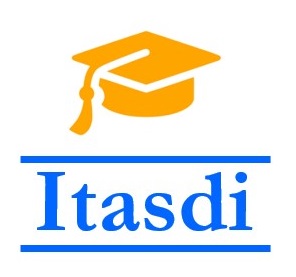 Innovative Teaching Approaches in development of Software Designed Instrumentation and its application in real-time systems
Action ENGINE primer
TAJMER – procedura
Definisati skup funkcija koje će obavljati AE. Ovo predstavljaju metode AE-a.
Projektovati algoritam za svaki metod. Identifikovati podatke koji treba konstantno da se čuvaju, tj. identifikovati promenljive stanja.
Napraviti kernel AE. Kernel predstavlja sub-VI koji čine case struktura sa enum kontrolom kao ulazom koja predstavlja listu mogućih akcija (metoda) AE-a. Svaki metod je implementiran u određenom case-u. Formirati ulazne i izlazne terminale za promenljive stanja.
Napraviti sub-VI koji omogućava trajno čuvanje promenljivih stanja i njihovo prosleđivanje kroz kernel VI. Ovaj sub-VI je ustvari AE.
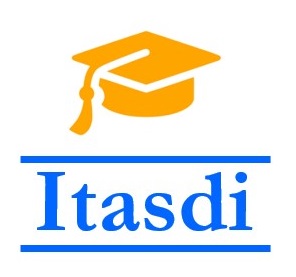 Innovative Teaching Approaches in development of Software Designed Instrumentation and its application in real-time systems
Action ENGINE primer
TAJMER – metode
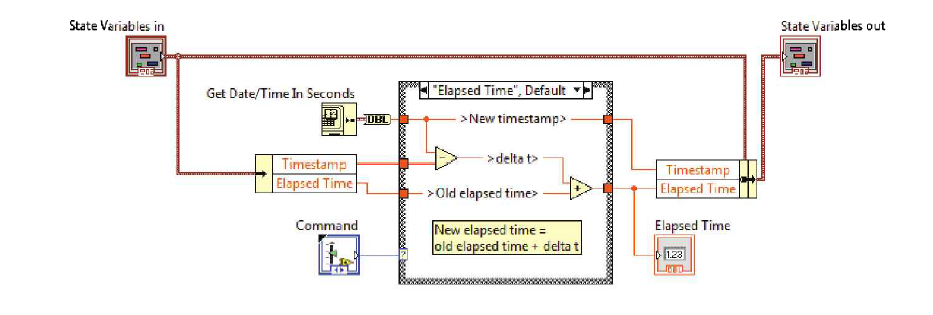 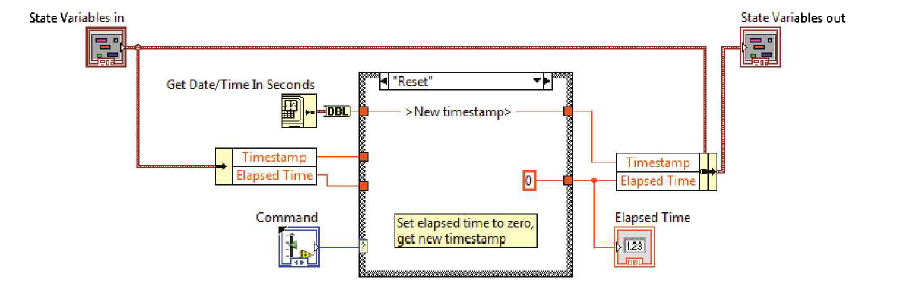 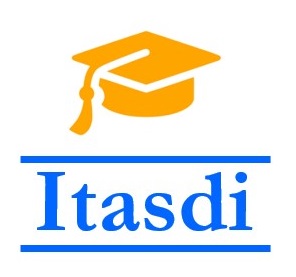 Innovative Teaching Approaches in development of Software Designed Instrumentation and its application in real-time systems
Action ENGINE primer
TAJMER – AE
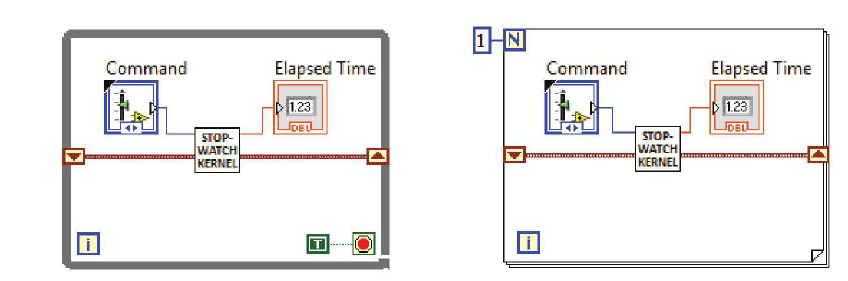 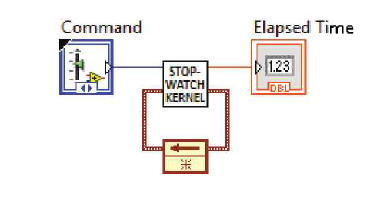 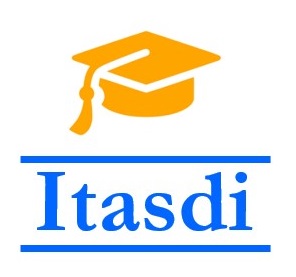 Innovative Teaching Approaches in development of Software Designed Instrumentation and its application in real-time systems
Hvala na pažnji!
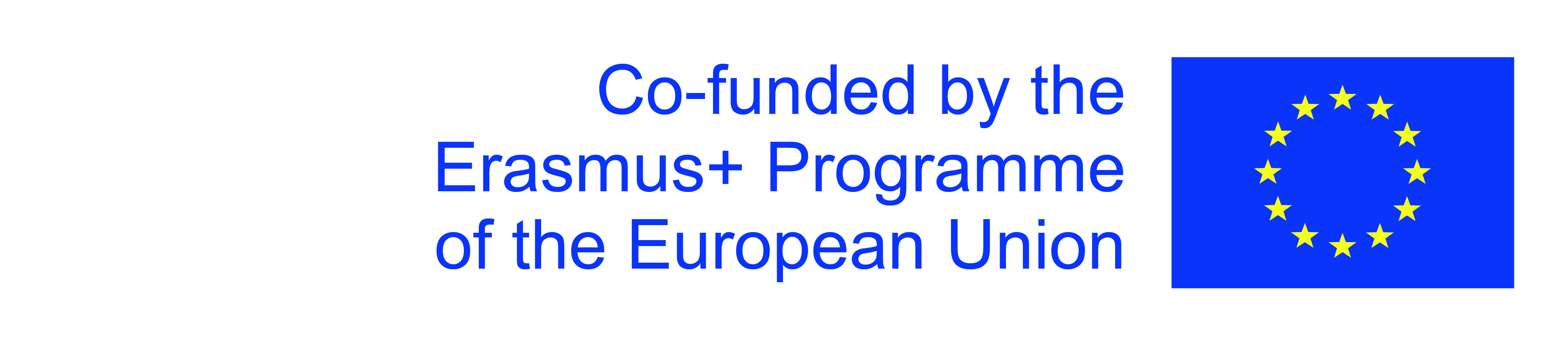